Lecture 14: Caches
CS 105		       		         	       Spring 2021
Life without caches
You decide that you want to learn more about computer systems than is covered in this course
The library contains all the books you could possibly want, but you don't like to study in libraries, you prefer to study at home.
You have the following constraints:
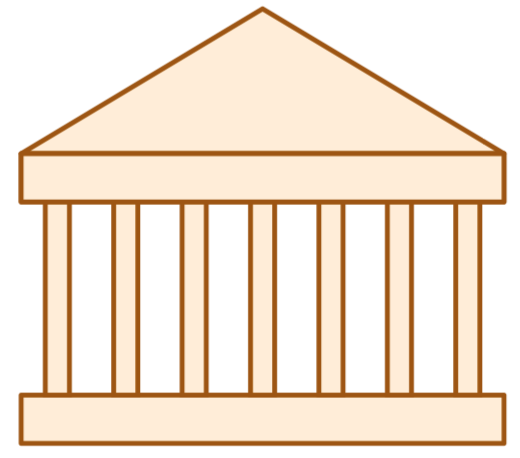 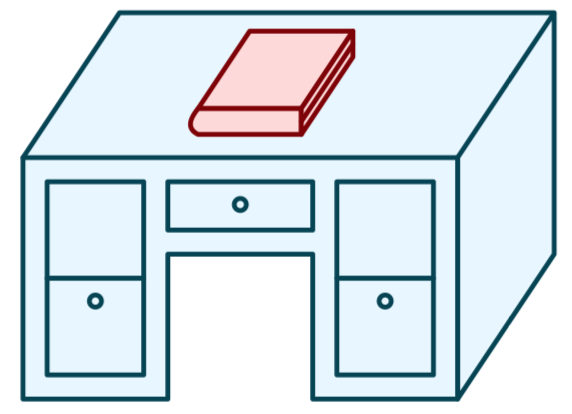 Desk
(can hold one book)
Library
(can hold many books)
Life without caches
Average latency to access a book: 40mins

Average throughput              (incl. reading time): 1.2 books/hr
Register file
ALU
A Computer System
PC
System bus
Memory bus
Main
memory
Bus interface
I/O 
bridge
CPU
I/O bus
Expansion slots for
other devices such
as network adapters
USB
controller
Graphics
adapter
Disk 
controller
Mouse
Keyboard
Display
Disk
hello executable 
stored on disk
5
The CPU-Memory Gap
Disk
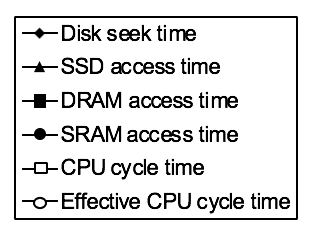 SSD
DRAM
SRAM
CPU
[Speaker Notes: SRAM: Faster (only 10 or so times slower than the CPU)
	  Expensive (1000x relative to DRAM)]
6
Caching—The Very Idea
Keep some memory values nearby in fast memory

Modern systems have 3 or even 4 levels of caches

Cache idea is widely used:
Disk controllers
Web
(Virtual memory: main memory is a “cache” for the disk)
7
Memory Hierarchy
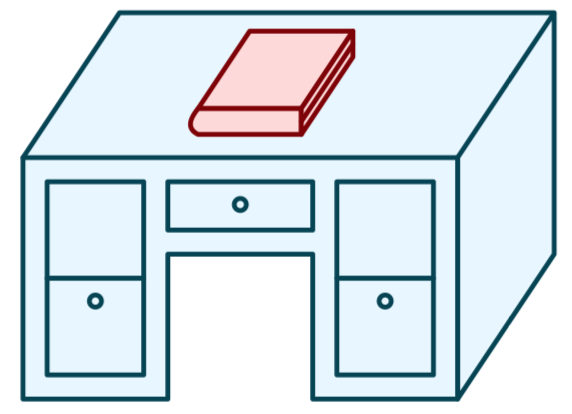 CPU registers hold words retrieved from the L1 cache.
L0:
Regs
L1 cache 
(SRAM)
L1 cache holds cache lines retrieved from the L2 cache.
L1:
Smaller,
faster,
and 
costlier
(per byte)
storage 
devices
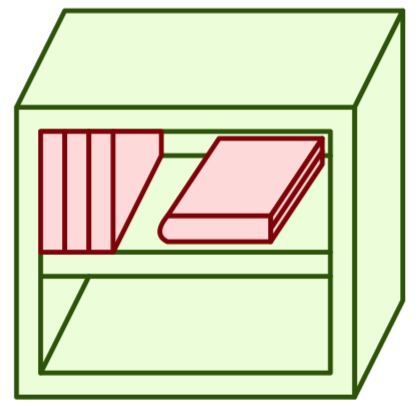 L2 cache 
(SRAM)
L2:
L2 cache holds cache lines
 retrieved from L3 cache
L3 cache 
(SRAM)
L3 cache holds cache lines
 retrieved from main memory.
L3:
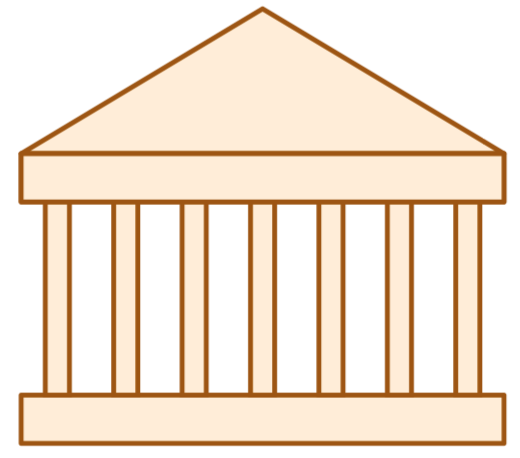 Main memory holds 
disk blocks retrieved
from local disks.
Main memory
(DRAM)
L4:
Larger,  
slower, 
and 
cheaper 
(per byte)
storage
devices
Local disks hold files retrieved from disks 
on remote servers
Local secondary storage
(local disks)
L5:
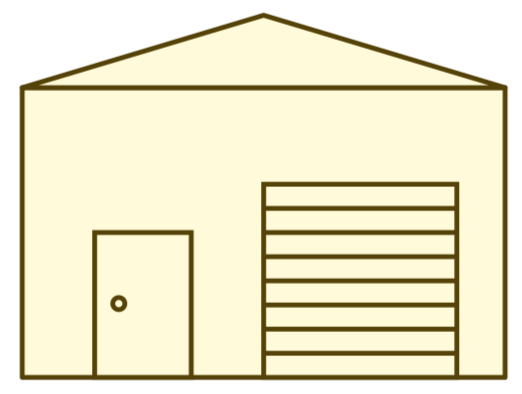 L6:
Remote secondary storage
(e.g., cloud, web servers)
Latency numbers every programmer should know (2020)
[Speaker Notes: https://people.eecs.berkeley.edu/~rcs/research/interactive_latency.html
register access ~.2-.4ns (2.6 GHz cycle => register ~.38ns )]
Life with caching
Average latency to access a book: <20mins
Average throughput (incl. reading time): ~2 books/hr
10
Caching—The Vocabulary
Size: the total number of bytes that can be stored in the cache

Cache Hit: the desired value is in the cache and returned quickly
Cache Miss: the desired value is not in the cache and must be fetched from a more distant cache (or ultimately from main memory)
11
Caching—The Vocabulary
Size: the total number of bytes that can be stored in the cache

Cache Hit: the desired value is in the cache and returned quickly
Cache Miss: the desired value is not in the cache and must be fetched from a more distant cache (or ultimately from main memory)

Miss rate: the fraction of accesses that are misses

Hit time: the time to process a hit
Miss penalty: the additional time to process a miss

Average access time: hit-time + miss-rate * miss-penalty
Exercise 1: Caching Strategies
How should we decide which books to keep in the bookshelf?
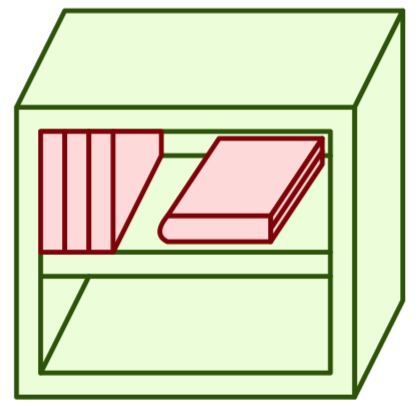 13
Example Access Patterns
int sum = 0;
for (int i = 0; i < n; i++){
	 sum += a[i];
}
return sum;
Data references
Reference array elements in succession.
Reference variable sum each iteration.
Instruction references
Reference instructions in sequence.
Cycle through loop repeatedly.
Example Access Patterns
15
Principle of Locality
Programs tend to use data and instructions with addresses near or equal to those they have used recently

Temporal locality:  
Recently referenced items are likely to be referenced again in the near future

Spatial locality:  
Items with nearby addresses tend to be referenced close together in time
Cache Organization
Cache Lines
valid bit
tag
data block
v
tag
0
1
2
3
4
5
6
7
data block: cached data (i.e., copy of bytes from memory)

tag: uniquely identifies which data is stored in the cache line

valid bit: indicates whether or not the line contains meaningful information
18
Direct-mapped Cache
log(block size) bits
log(# lines) bits
the rest of the bits
Address of data:
tag
index
offset
find line
v
tag
0
1
2
3
4
5
6
7
identifies byte in line
v
tag
0
1
2
3
4
5
6
7
v
tag
0
1
2
3
4
5
6
7
v
tag
0
1
2
3
4
5
6
7
[Speaker Notes: Note: low-order bits are always zero if we assume 4-byte words (since we'll always be looking up the address of a word), but we'll just think about those bits as part of the offset]
Example: Direct-mapped Cache
3 bit tag
2 bit index
3 bit offset
Assume: cache block size 8 bytes
Assume: assume 8-bit machine
0xB4
Address of data:
101
10
100
Line 0
1
110
0F
12
AB
34
FF
FF
EA
68
1011 0100
Line 1
1
001
00
00
00
00
00
40
06
1D
Line 2
1
101
0D
00
00
00
2F
00
00
00
Line 3
0
001
00
11
22
33
44
55
66
77
Exercise 2: Interpreting Addresses
Consider the hex address 0xA59. What would be the tag, index, and offset for this address with each of the following cache configurations? 

A direct-mapped cache with 8 cache lines and 8-byte data blocks

A direct-mapped cache with 16 cache lines and 4-byte data blocks

A direct-mapped cache with 16 cache lines and 8-byte data blocks
tag
tag
tag
idx
idx
idx
Exercise 2: Interpreting Addresses
off
off
off
Consider the hex address 0xA59. What would be the tag, index, and offset for this address with each of the following cache configurations? 

A direct-mapped cache with 8 cache lines and 8-byte data blocks

A direct-mapped cache with 16 cache lines and 4-byte data blocks

A direct-mapped cache with 16 cache lines and 8-byte data blocks
101001
101001
10100
1011
011
0110
001
001
01
1010 0101 1001
Exercise 3: Cache Indices
Assume you have an array of 6 integers a that begins at address 0x601940. Assume you are running on a machine that has a direct-mapped cache with 8 cache lines and 8-byte data blocks. Which cache line would each of the 6 integers be stored in when it is in cache?
0x601940
Exercise 3: Cache Indices
Assume you have an array of 6 integers a that begins at address 0x601940. Assume you are running on a machine that has a direct-mapped cache with 8 cache lines and 8-byte data blocks. Which cache line would each of the 6 integers be stored in when it is in cache?
0x601940
000
0x601940
… 0100 0000
000
100
0x601944
… 0100 0100
000
000
0x601948
… 0100 1000
001
100
0x60194c
… 0100 1100
001
000
0x601950
… 0101 0000
010
100
0x601954
… 0101 0100
010
Exercise 3: Direct-mapped Cache
Memory 
 0x14
 0x10
 0x0c
 0x08
 0x04
 0x00
Cache
18
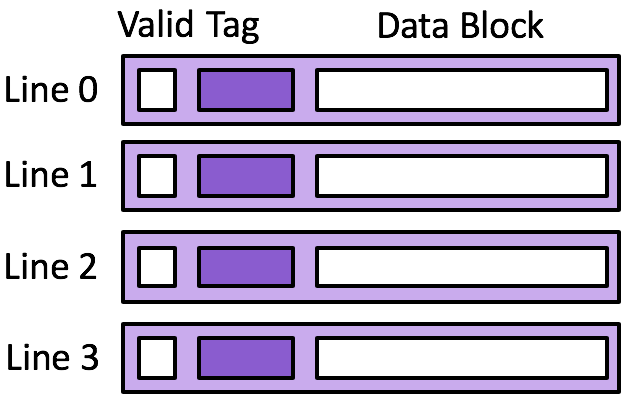 17
16
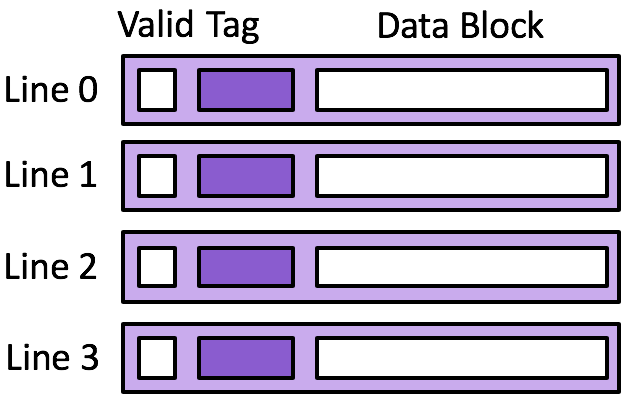 15
14
Assume 4 byte data blocks
13
0000
0000
0000
0000
00
00
m
0000
13
1
0000
[Speaker Notes: 1. Assume 4 byte data blocks, 4 cache lines
2. Assume 8 byte data blocks, 2 cache lines]
Exercise 3: Direct-mapped Cache
Memory 
 0x14
 0x10
 0x0c
 0x08
 0x04
 0x00
Cache
18
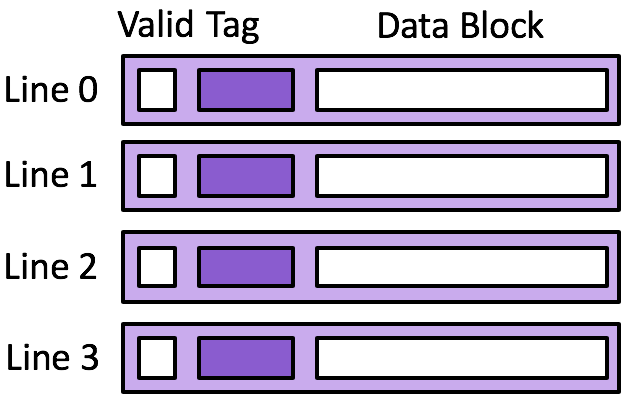 17
16
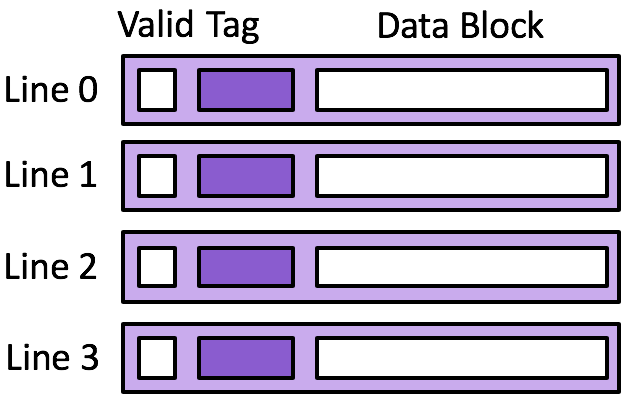 15
14
Assume 4 byte data blocks
13
0000
0000
0000
0000
00
00
m
0000
13
1
0000
m
01
00
0000
14
1
0000
m
01
00
0001
18
1
0001
h
00
00
0000
m
01
00
0000
14
1
0000
m
01
00
0001
18
1
0001
How well does this take advantage of spacial locality?
How well does this take advantage of temporal locality?
[Speaker Notes: 1. Assume 4 byte data blocks, 4 cache lines
2. Assume 8 byte data blocks, 2 cache lines]
Exercise 4: Direct-mapped Cache
Memory 
 0x14
 0x10
 0x0c
 0x08
 0x04
 0x00
Cache
18
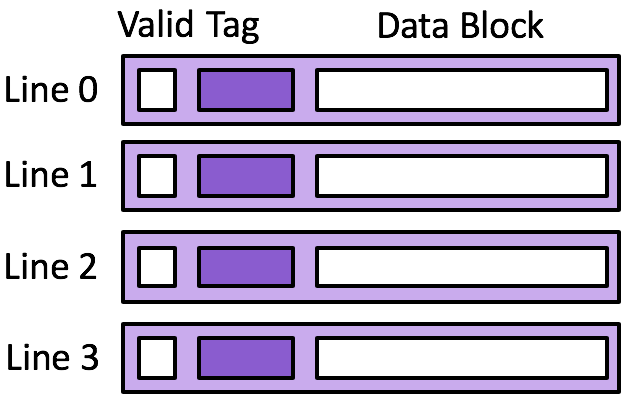 17
16
15
14
Assume 8 byte data blocks
13
0000
0000
[Speaker Notes: 1. Assume 4 byte data blocks, 4 cache lines
2. Assume 8 byte data blocks, 2 cache lines]
Exercise 4: Direct-mapped Cache
Memory 
 0x14
 0x10
 0x0c
 0x08
 0x04
 0x00
Cache
18
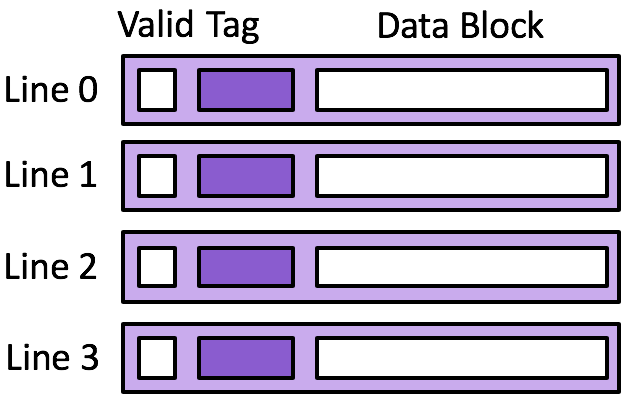 17
16
15
14
Assume 8 byte data blocks
13
0000
0000
0
m
0000
000
13       14
1
0000
h
0
100
0000
m
0
100
0001
1
0001
17       18
m
0
0000
000
13       14
1
0000
h
0
0000
100
m
0
100
0001
1
0001
17       18
How well does this take advantage of spacial locality?
How well does this take advantage of temporal locality?
[Speaker Notes: 1. Assume 4 byte data blocks, 4 cache lines
2. Assume 8 byte data blocks, 2 cache lines]
28
Exercise 5: Feedback
Rate how well you think this recorded lecture worked
Better than an in-person class
About as well as an in-person class
Less well than an in-person class, but you still learned something
Total waste of time, you didn't learn anything

How much time did you spend on this video lecture (including time spent on exercises)?

Do you have any questions that you would like me to address in this week's problem session?

Do you have any other comments or feedback?